Association Internationale de Droit des AssurancesInternational Insurance Law Association Associazione Internazionale di Diritto delle AssicurazioniInternationale Vereinigung VersicherungsrechtAsociacion Internacional de Derecho de Seguros
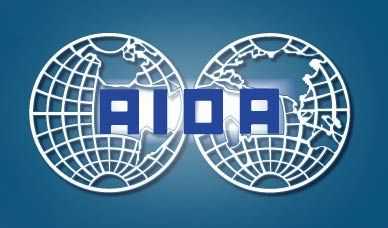 10th AIDA CLIMATE CHANGE WORKING PARTY MEETING

15:15hrs-17:45hrs - THURSDAY 11 JUNE 2015
SCANDIC COPENHAGEN HOTEL, VESTER SØGADE, DK-1601 COPENHAGEN

Flood - What gives when neither tide nor time will wait?
 Flooding and the insurance challenges

Vth AIDA EUROPE CONFERENCE 2015 - COPENHAGEN
Flood - What gives when neither tide nor time will wait? Flooding and the insurance challenges
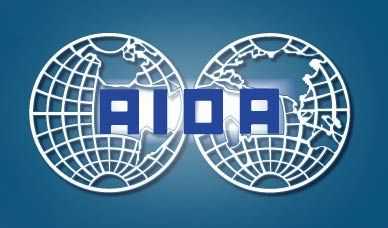 10th CCWP Meeting
Copenhagen – 11.6.15
Introduction and overview:  

Anticipated exacerbation of flood risk:
             Climate Change + population growth/movement + increased economic activity

Essential to integrate CC adaptation programmes + fin arrangements for nat disaster losses

Goal: Reduce impact of future disasters + loss/hardship actually suffered

Challenge: How to increase global capacity of coverage of insurance arrangements v nat disaster risks when extreme nat cats already hard to insure privately threatening availability of affordable nat disaster insurance 

Priority: How to design insurance programmes/products with adequate incentives to achieve risk reduction? Cost-effective risk reduction measures required to keep insurance affordable as risk-based premiums may easily exceed policyholders’ WTP for insurance 

Solutions: Combination of public investment in damage prevention/limitation of nat disaster risk + measures at household/individual business level to reduce damage once occurred to increase resilience to CC impact.  Also, scope for private/public partnerships/other measures to facilitate increase in levels of insurance penetration.
Flood - What gives when neither tide nor time will wait? Flooding and the insurance challenges
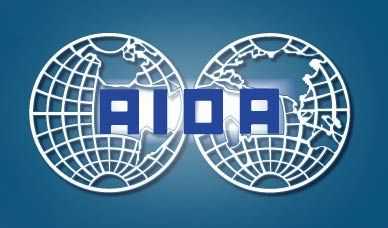 10th CCWP Meeting
Copenhagen – 11.6.15
International perspective:
 	
	How are issues such as affordability, adverse selection, ambiguity of risk, moral hazard and correlated risks all currently being tackled in different jurisdictions?  With what impact on the form and responsiveness of insurance covers v flood risk in particular? 

Affordability:  Creation of multi-layered insurance programmes (public reinsurance schemes and/or or public reserve funds) by Govts with insurance  industry engagement; development of flood mapping/data banks; planning/infrastructure  regimes.

Adverse selection:   Limit by permitting premium differentiation or making flood cover compulsory on  home/contents/building insurance (e.g. France)? 

Ambiguity of risk:  Uncertainty concerning probability based on historical data of flood/extent of damage, compounded by indeterminate nature/extent/speed  of impact of Climate Change.
	
Increase penetration:  Dependent on national conditions.  Mixture of encouragement and coercion. If reluctant to make compulsory can allow flood cover for mortgage applications to be obligatory ( e.g. UK), but may not extend to poor households where no loan in issue.

Moral hazard: Can impose strict policy terms, but without adversely impacting WTP?
	
Correlated risks:   Especially problematic (and premiums raised) where nat disasters cause many properties to be potentially damaged at same time. Countries such as the Netherlands may pose even greater correlation where such a high proportion may be vulnerable to a catastrophic flood risk  at any one time.
Flood - What gives when neither tide nor time will wait? Flooding and the insurance challenges
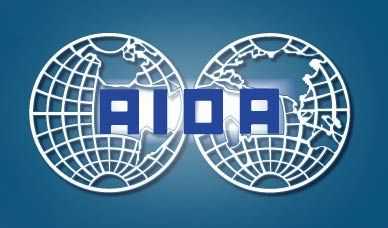 10th CCWP Meeting
Copenhagen – 11.6.15
Compensation for Large-scale Natural Disasters across EU Member States – Discussion
Features/issues emerging:
Differences as marked as in national risk hazard profiles for each MS
Significant variances in/between:
Peril bundling and peril definitions used (cf. fluvial/pluvial “flood”/storm categories)
Use of  deductibles/limits  even between major perils in same country
Risk based vs. flat pricing –  also varied  differentials  (risk/zone/property type)
Use of compulsory/state insurance 
Role of Government (ex ante financial planning and/or ex post reimbursements)
Penetration rates per peril /bundle of perils 
Changes in  regimes occurring  more frequently (and may accelerate)  as onset /financial burden of CC  emerges 

Role of Government:
Varies both pre- and post-loss and even within same MS for different perils
France:  Caisse Centrale de Reassurance (state-owned reinsurance company) provides unlimited guarantee for nat cats to private + bus policyholders of fire, storm etc  cover
Spain: Consorcio de Compensacion de Seguros, (public business entity) indemnifies claims made result of extraordinary events
Others:  No. of Govt compensation schemes for NatCat victims  esp. floods. Germany : now favours low interest rate loans. Finland : abolished State flood cover. Denmark: market-based insurance system for extreme weather events + storm damage fund levied on fire policies. UK: no formal state involvement until Flood Re vehicle  in 2015 to replace Govt/mkt  “agreement” re Govt -pledged flood defence work.
Flood - What gives when neither tide nor time will wait? Flooding and the insurance challenges
10th CCWP Meeting
Copenhagen – 11.6.15
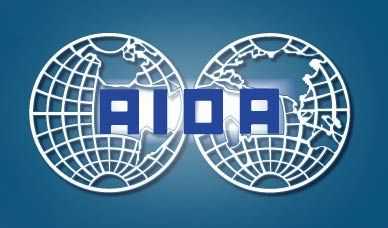 International overview:
Adapted from W.J. Wouter Botzen, Managing Extreme Climate Change Risks through Insurance (2013)
Flood - What gives when neither tide nor time will wait? Flooding and the insurance challenges
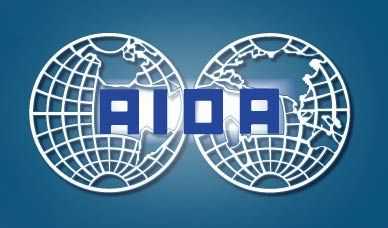 10th CCWP Meeting
Copenhagen – 11.6.15
International overview (cont’d):
        
- Concerns naturally not confined to North America and Europe

















*Based on density of population, location of commercial centres, size of economy, annual rainfall, state of flood defences 
                                                                                                   (source:  Maplecroft Index, 2014)
 
- Other papers delivered to AIDA CCWP   
- Australia -  Chris Rodd - Recent developments re flood risk  (9th AIDA CCWP Meeting, Havana)
- MERCOSUR countries – Maria Kavanagh + colleagues - Urban Flooding issues (10th AIDA CCWP Meeting)
Flood - What gives when neither tide nor time will wait?Flood Re – the UK response
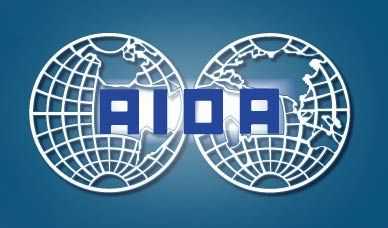 10th CCWP Meeting
Copenhagen – 11.6.15
Flood - What gives when neither tide nor time will wait? Flood Re – the UK response
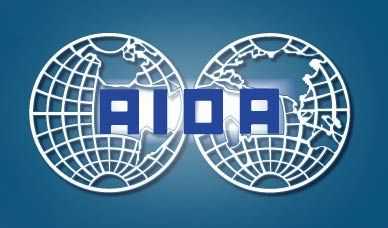 10th CCWP Meeting
Copenhagen – 11.6.15
Flood - What gives when neither tide nor time will wait? Flood Re – the UK response
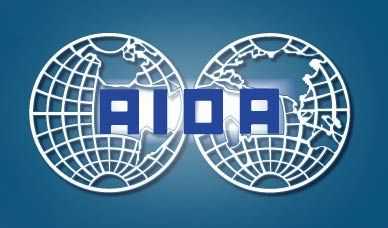 10th CCWP Meeting
Copenhagen – 11.6.15
Policy Objective: 


“… to ensure that domestic property insurance continues to be widely available and affordable in areas of flood risk* without placing unsustainable costs on wider policyholders or the taxpayer…” 
“… over time [probably the next 20-25 years] there should be a gradual transition towards more risk-reflective prices”
       * Estimated that between 300k-500k UK households might otherwise fail to obtain affordable cover

Principal Features of Flood Re “solution”: 

Not-for-profit R/I vehicle  - a transitional measure for phasing out within 20-25 years
Industry-owned and operated with public function – with insurance industry funding c£10m set-up costs
Claims funded by  premiums from qualifying high-risk properties and industry-wide levy  (a “tax”) on  all  properties UK domestic property insurers  - fixed for 5 years  (£180m – c£10.50 on average per policy)  
Eligible Properties:  All residential properties  (those in highest value council tax bands were belatedly added), insured in name of individuals, occupied by owner or immediate family. 
Ineligible: Homes built after 1 Jan 2009, commercial/commercial leasehold properties, small businesses, residential landlords. 
R/I premiums :  Sliding scale based on tax-banded values  (for buildings/contents/combined) – Flood Re will not set home insurance premiums which is entirely left to carriers
Flood - What gives when neither tide nor time will wait? Flood Re – the UK response
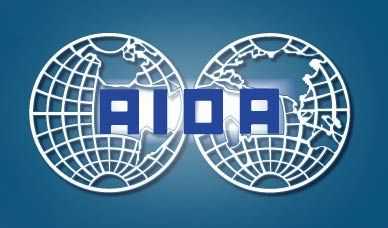 10th CCWP Meeting
Copenhagen – 11.6.15
Additional features:
Standard R/I excess of £250-£500
Claims handled/funded by insurers who claim refund
Cat losses: Outgoing R/I  to be purchased by Flood Re to guard against all claims in 99.5% of years + up those for a I :200 year 
Not designed  to address major cat flood losses for which Govt  would take primary responsibility for resources if/once exceeded. Notwithstanding impact of Climate Change  expected to be very rare (more than six times worse than 2007 floods  - the largest civil emergency since World War Two)

Government pledges: 
Water Act legislation designed to ensure no “free-riders”
Commitments by way of Govt spending on flood defence 
Surface water map (introduced by Environment Agency at end of 2013) + showing all sources of flooding (flash flooding as well as river/sea swell) agreed to be provided to insurers by end 2015 + data re building proceeding against Environment Agency (EA) advice

Criticisms:
Among criticisms of Scheme (as Water Bill  passed through UK Parliament last year and since) are facts that :
1 in 6 households were to be ineligible – excluded highest value properties now in ambit
Failed to deal with small businesses/house-building since 2009 in flood-risk areas – but argued that cross-subsidy should not extend to former group still able to find cover + new builds encouraged to be flood resilient
Govt spending/EA policy re flooding currently under attack – but argued past spending commitments will be honoured and some greater stability still afforded to insurers by scheme regardless of levels of Govt spending 
Longer-term impact of Climate Change not fully enough taken  into account, imposing additional cost without ensuring better flood protection/resilience -  in response argued that levy/tax is not an additional cost but simply reflects existing cross-subsidy and that flood defences/risk mitigation practices will additionally be needed.
Flood - What gives when neither tide nor time will wait? Flood Re – the UK response
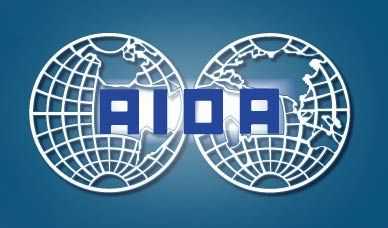 10th CCWP Meeting
Copenhagen – 11.6.15
What now?

Short-term concerns: 

Consultation on Flood Re Scheme Regulations – now awaiting Parliament approval – attracted observations/concerns from flood action groups, insurers and brokers, property/mortgage sectors and small businesses – and prompted responses.

  High priorities for insurance sector – how funding and financing will actually work during life of Flood Re, including
    calculation of proportionate levies payable by insurers

  High priorities for flood action groups – how is Flood Re to help raise awareness and management of evolving flood risk
   
  Discussion of whether all “flood” risks covered by Scheme + whether definition of “flood” meets all purposes.  
   Operative definition reads:

 “… water from any source external to a building which enters a building – at or below ground level … or above ground level provided that … part… is at ground level … and does so with a volume, weight or force which is substantial and abnormal…” with “… gradual seepage or percolation .. Into a building (e.g. rising damp) … or water escaping from a … main, drain, sewer, pipe or other thing inside a building…” expressly not included unless sole consequence of what is expressly covered.

   Scope of Flood Re scheme – only change of scope conceded is inclusion of highest value properties initially excluded. All
     other exclusions  (commercial premises, small businesses, landlord insurances, newer properties ) to remain but subject to
     review (after 5 years). 

   Inadequate provision for impact of  Climate Change ? – Flood Re simply say Scheme is inherently flexible with no limit to
    the  number of properties which may come to be ceded over the life of the Scheme .
Flood - What gives when neither tide nor time will wait? Flood Re – the UK response
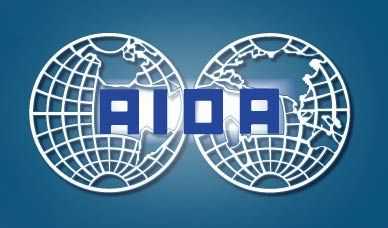 10th CCWP Meeting
Copenhagen – 11.6.15
Longer-term concerns :

  If  widespread support for need to move away from ever greater expenditure on flood defences towards sustainable flood
  risk management and insurance price inducements for communities and property owners to manage their own risks …

   Concern about absence of integrated mechanism for how flood insurance may actually assist Climate Change adaptation  

    Will Scheme reduce no. of properties ultimately remaining uninsurable ?

    How can long-term blighting of properties/regions be avoided? 

    If flood risk worsens will improved resilience at individual property level prove sufficient/appropriate response? 

    Does State need to play potentially larger role (cf. France, Spain or elsewhere) despite current favouring of priv mkt  or capital solutions? 

   Does planning/regulation of new homes built in flood plains and other high-risk areas need more strengthening? 

   Increase in pluvial (rather than fluvial) flooding risk could see 3.2m in UK affected in urban areas  
   (50% increase in next 35 years) owing to combined effect of Climate Change and population growth 

  Greater concentration needed on how risk exposure will be reduced rather than assumption that market-pricing will  incentivise? 

  Is “bridge” to risk reduction of more affordable/available insurance better suited to commercial risks/entities?
Association Internationale de Droit des AssurancesInternational Insurance Law Association Associazione Internazionale di Diritto delle AssicurazioniInternationale Vereinigung VersicherungsrechtAsociacion Internacional de Derecho de Seguros
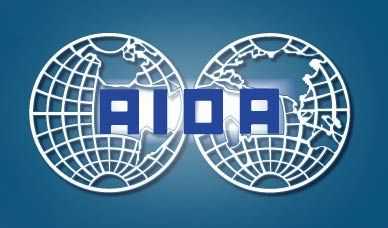 10th AIDA CLIMATE CHANGE WORKING PARTY MEETING

15:15hrs-17:45hrs - THURSDAY 11 JUNE 2015
SCANDIC COPENHAGEN HOTEL, VESTER SØGADE, DK-1601 COPENHAGEN

Flood - What gives when neither tide nor time will wait?
 Flooding and the insurance challenges

Vth AIDA EUROPE CONFERENCE 2015 - COPENHAGEN